Epic Data Sources: SlicerDicer
Intro to Query Tools for Research


Spring 2021
1
Epic at a glance
In place at MSH since 2011, MSQ since 2013
In clinics since 2008 (now hundreds)

Documentation from providers, nurses
Visit details, timestamped events 
Orders, “flowsheets” 
Pulls in data from ADT, Bed Mgmt, Labs, Rads, Muse, Echo, Cath, Path, financials & more
Self Service Tools
Built in Epic Tools
Slicer Dicer
Reporting Workbench
Need to Work with Data Team
Caboodle (not self-service)
Other Sources
Mount Sinai Data Warehouse (MSDW)
Data in Epic
Epic Clarity
Epic Caboodle
Epic Hyperspace
hierarchical database


real time
relational database
30000+ SQL tables

not real time
relational database
“Clarity’s greatest hits”

not real time
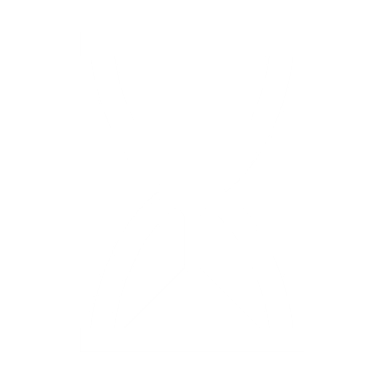 Caboodle/Clarity Searches

+ fast
- requires some set-up
- requires SQL competency
Chart Review
Epic Reporting Workbench

+ real time
+ less knowledge required
- slow (smaller searches)
Slicer/Dicer

+ in the EPIC interface
- cumbersome to use
Reporting Teams (MS:DW and Epic Reporting)

+ a lot of data and expertise
- $$$
- slower turnaround
Epic SlicerDicer
Visualization tool for quickly estimating patients meeting criteria
Patient-level data 
Diagnoses
Demographics
Medications 
Tests
Limited information 
Facilities
Encounters
Procedures
Uses SQL tables to pull data from Epic 
Can be aggregated and exported using additional Epic tools
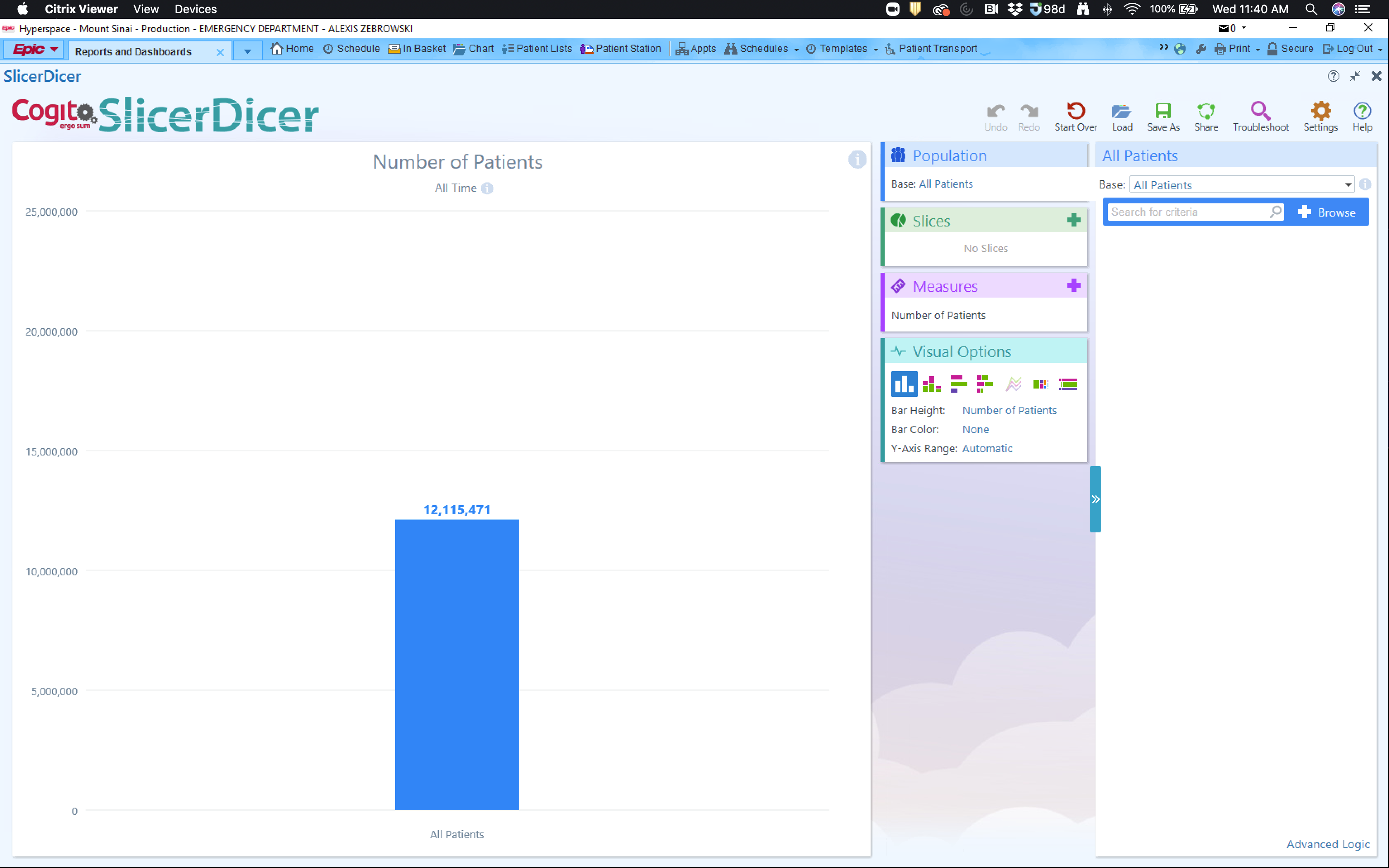 SlicerDicer is located in the Epicmain menu under Reports.
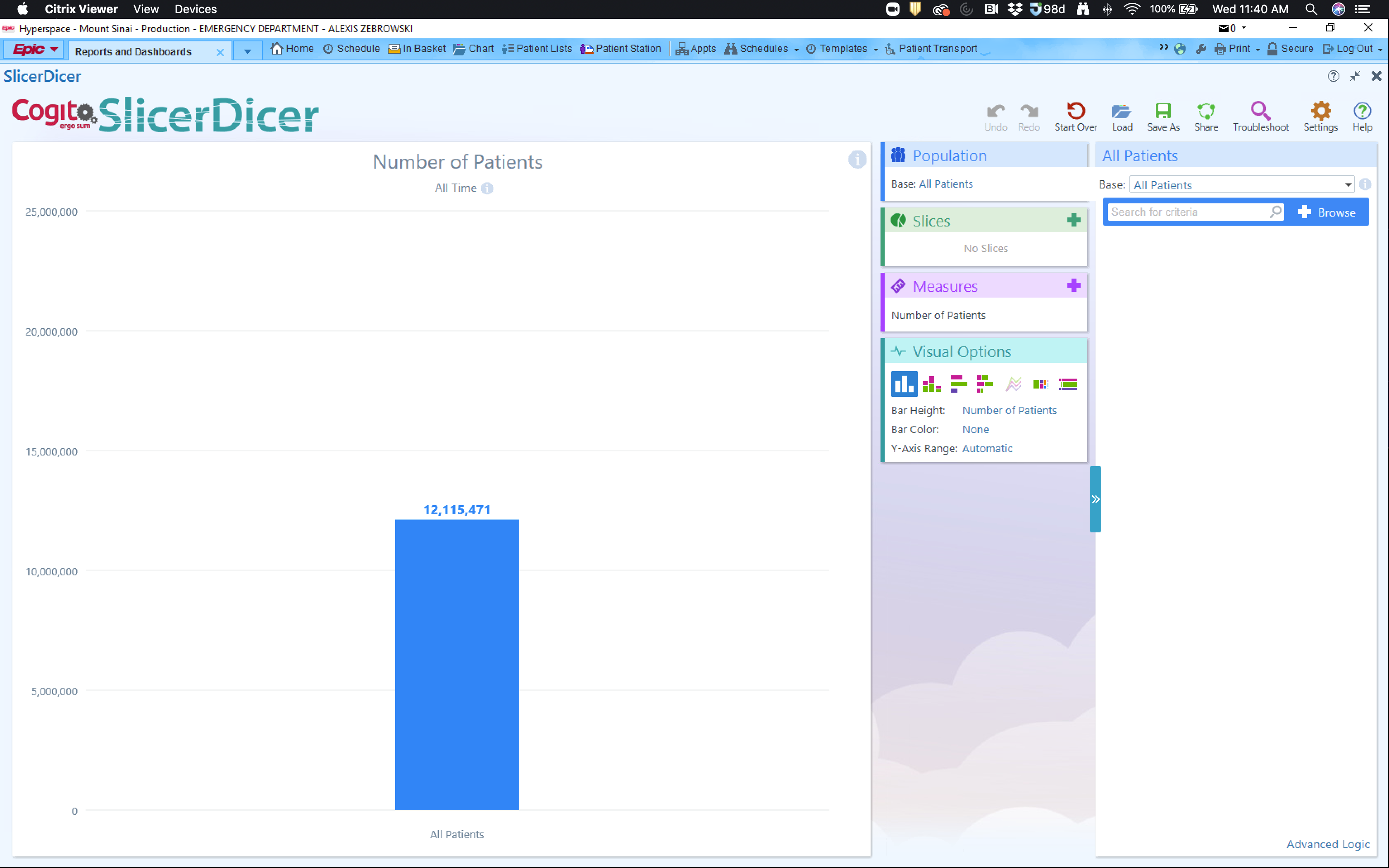 You can identify population and ”slice” the data using these filters
Options for ”slicing” the data
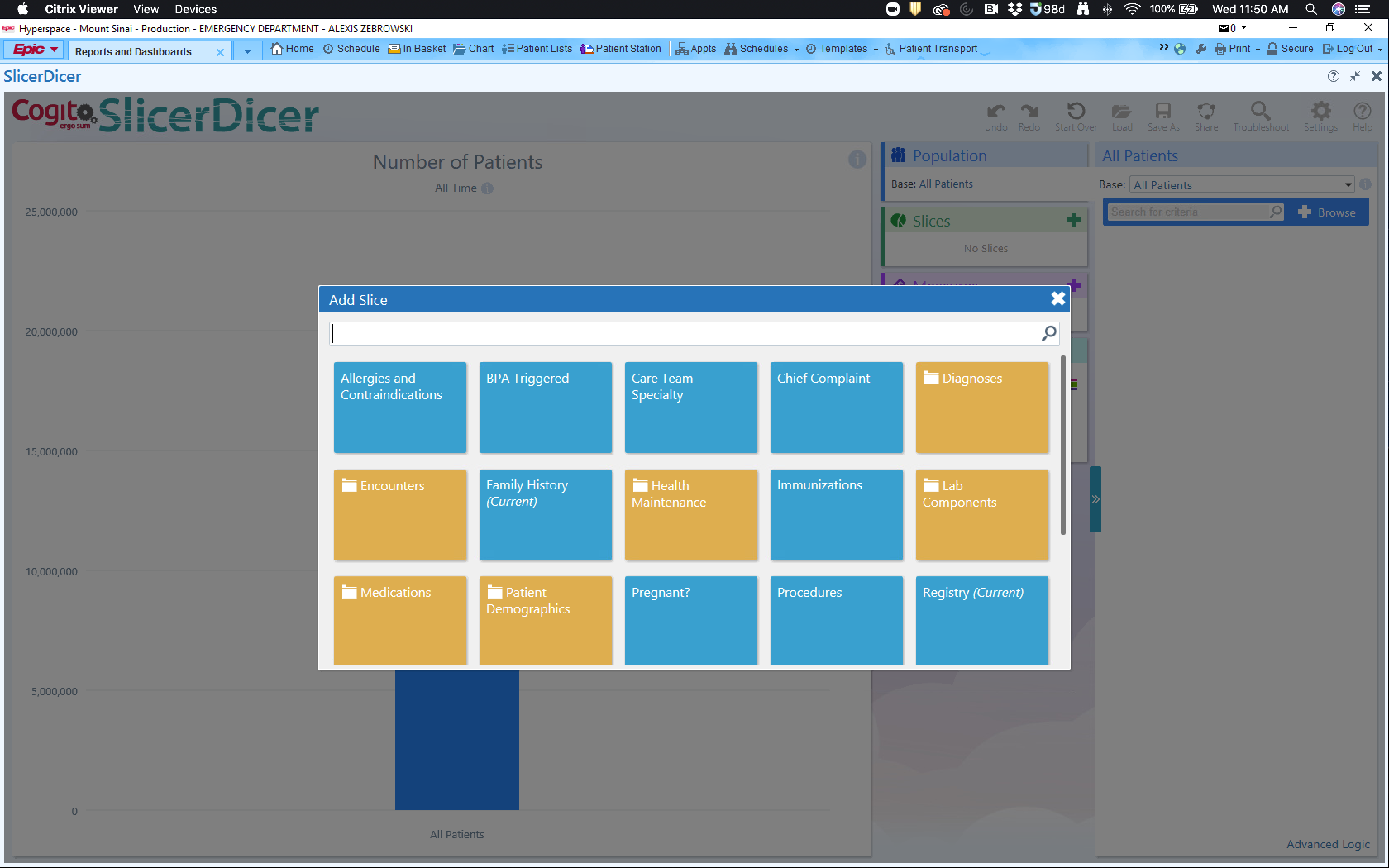 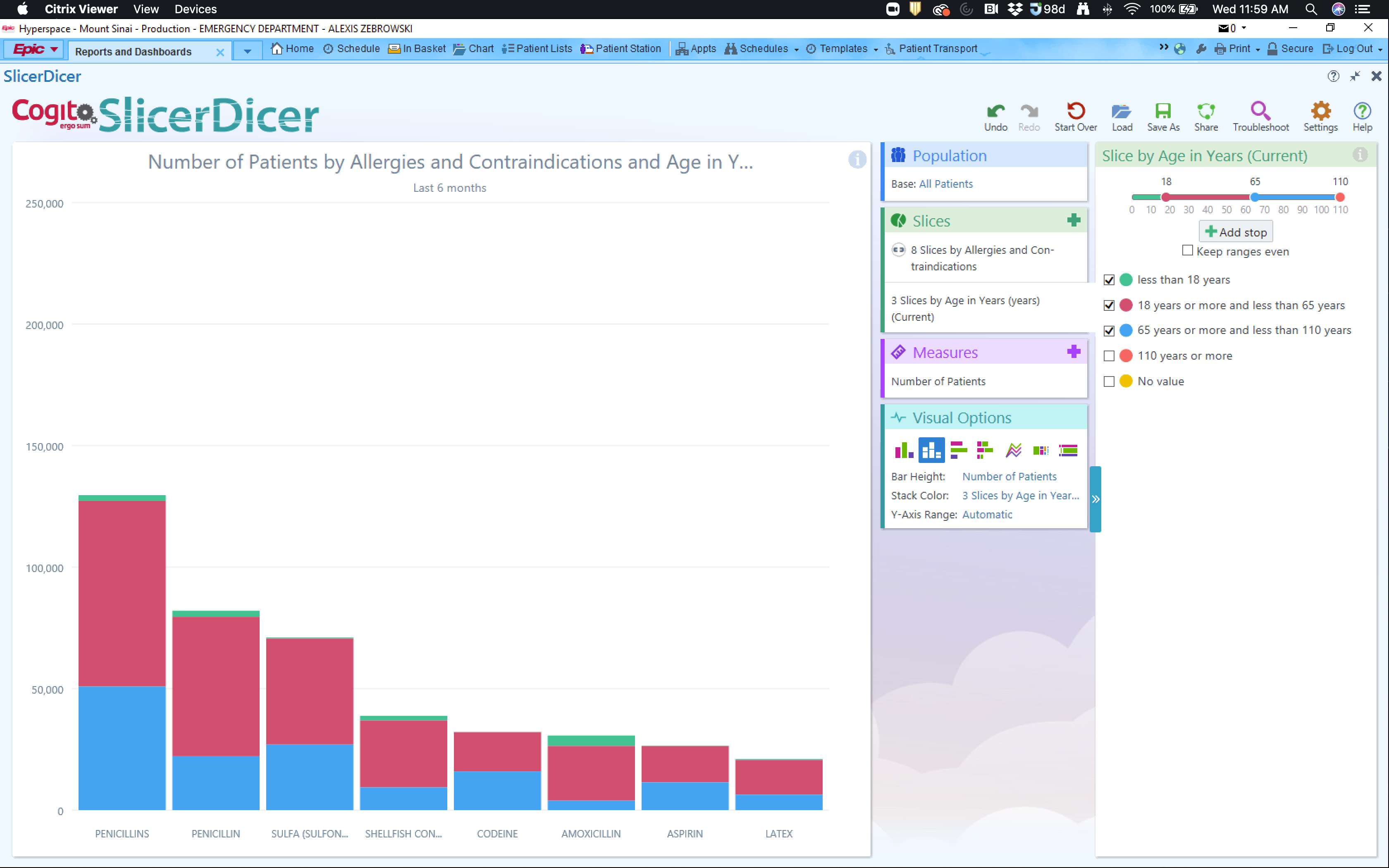 You can modify how you see your data
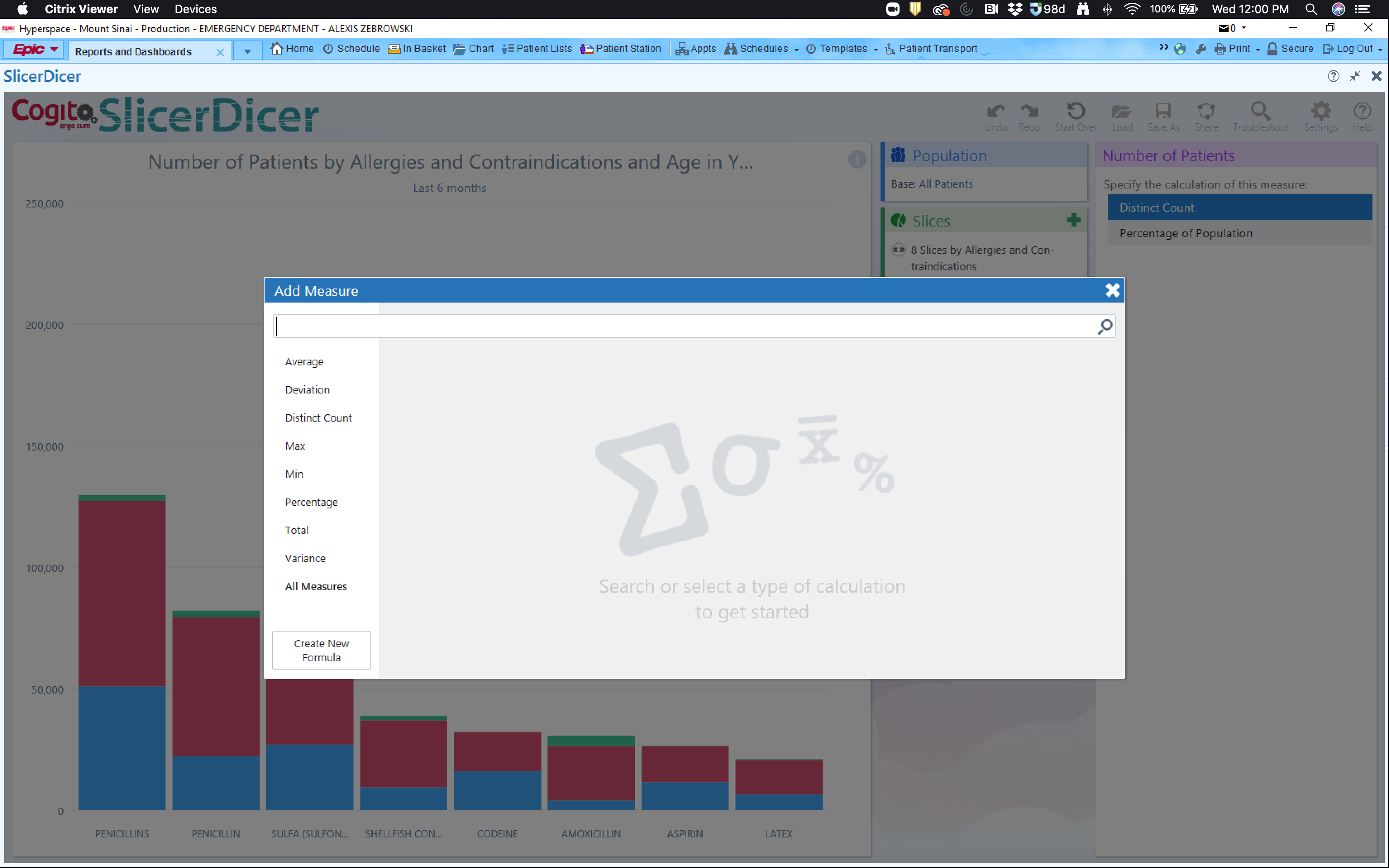 Various descriptive statistics can also be calculated via the “Measures” tab
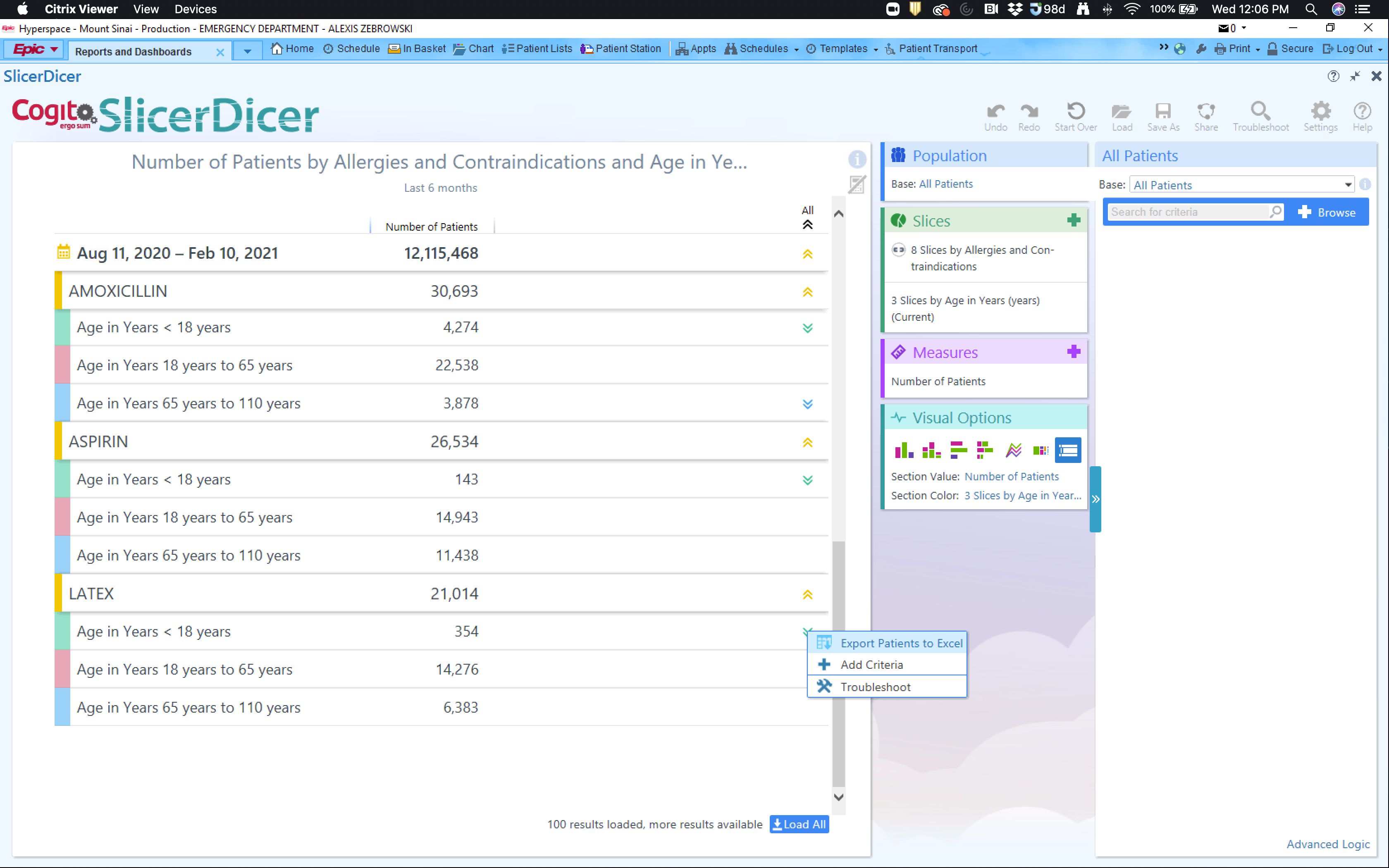 From the ”Number of Patients” option, you can export your data to RWB, look up charts, etc. for further investigation
Epic SlicerDicer
Pros: 
No external costs
Easy to use
Quick
Great for first pass/feasibility
Can easily see how changing criteria impacts numbers

Cons: 
Limited ways to “slice” data
Accuracy may be reduced depending on question
Requires Epic access (read only is fine) 
Best for small number of “slices” with specific inclusion/exclusion criteria
Important to Remember
How are you using the data: 
Research requires an IRB!!!
Speak with research faculty about requirements
IRB determines if study is exempt
Start with least amount of PHI necessary
You are responsible for your data
Keep data secure (computer, email, drives)
Reported data must be aggregated for research purposes
Next Steps
Read and complete the attestation 
If you are unsure of how to proceed:
Submit a request to the EM Analytic Core
Review the tutorials
Discuss your project with a research faculty member
Check out the research trainings offered